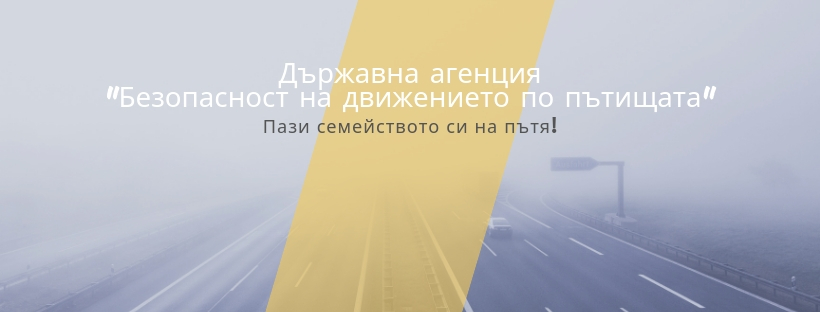 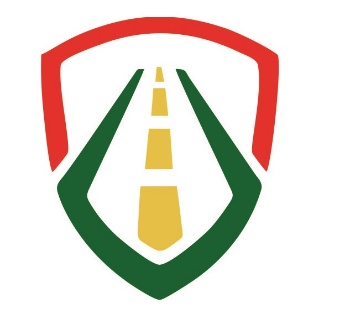 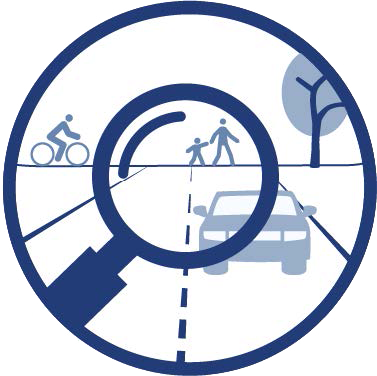 Националната стратегия за подобряване на безопасносттана движението по пътищата на Република България за периода 2011-2020 г.
Безопасността на движението е право, но и ОТГОВОРНОСТ на всеки;
Намаляване на убитите и ранените при пътно-транспортни произшествия;
Координация между държавните институции;
Взаимодействие с неправителствения сектор;
Нов вид култура на всички нива, вкл. в училище и в семейството.
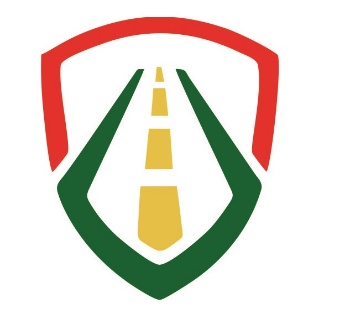 Заложени цели за 2020 г.
Намаляване на броя на убитите с 50 % спрямо 2010 г.
2020 г.
Не повече от 388
2020 г.
Не повече от 
6363
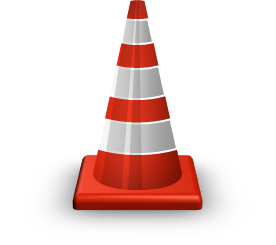 Намаляване на броя на ранените с 20 % спрямо 2010 г.
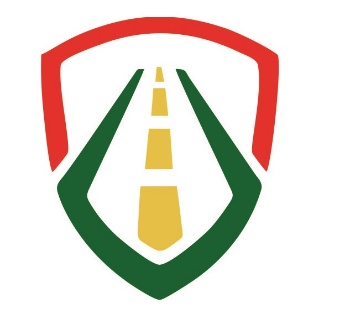 Проблеми в сферата на безопасността на движението по пътищата
Незадоволителен напредък за постигане на показателите заложени в Стратегията;
Липса на взаимодействие и координирани действия между отговорните институции;
Прехвърляне на отговорност;
Законодателството в сферата е обемно, сложно и създава рискове;
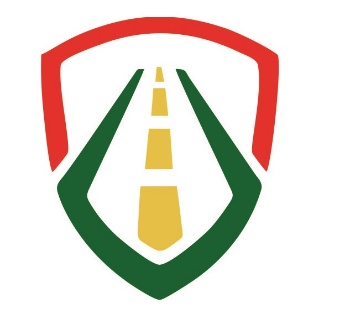 Недостатъци в сегашния модел за управление на пътната безопасност
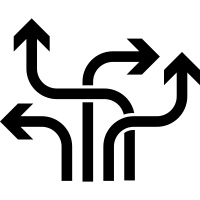 Риск от припокриване или липса на регулация
множество отговорни институции
Ангажираността на гражданското общество не е достатъчно висока
Прехвърляне на отговорност
Многобройни нормативни документи
Недостатъчно взаимодействие с НПО сектора
Ненавременни превантивни мерки за намаляване на ПТП
Липса на системен анализ, наблюдение и съответно финансов ресурс
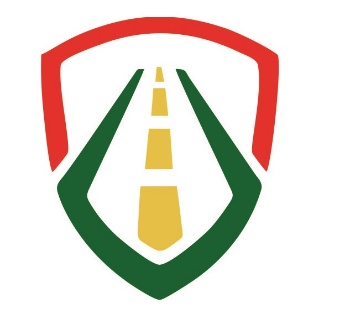 На базата на направения анализ и констатираните пропуски в политиката за безопасност на движението по пътищата, правителството взе решение за създаването на нов модел за управление на пътната безопасност в Република България.

Следвайки добрите практики и препоръките на международната общност и с цел значителното подобряване на безопасността бе създадено координиращото и контролиращо звено
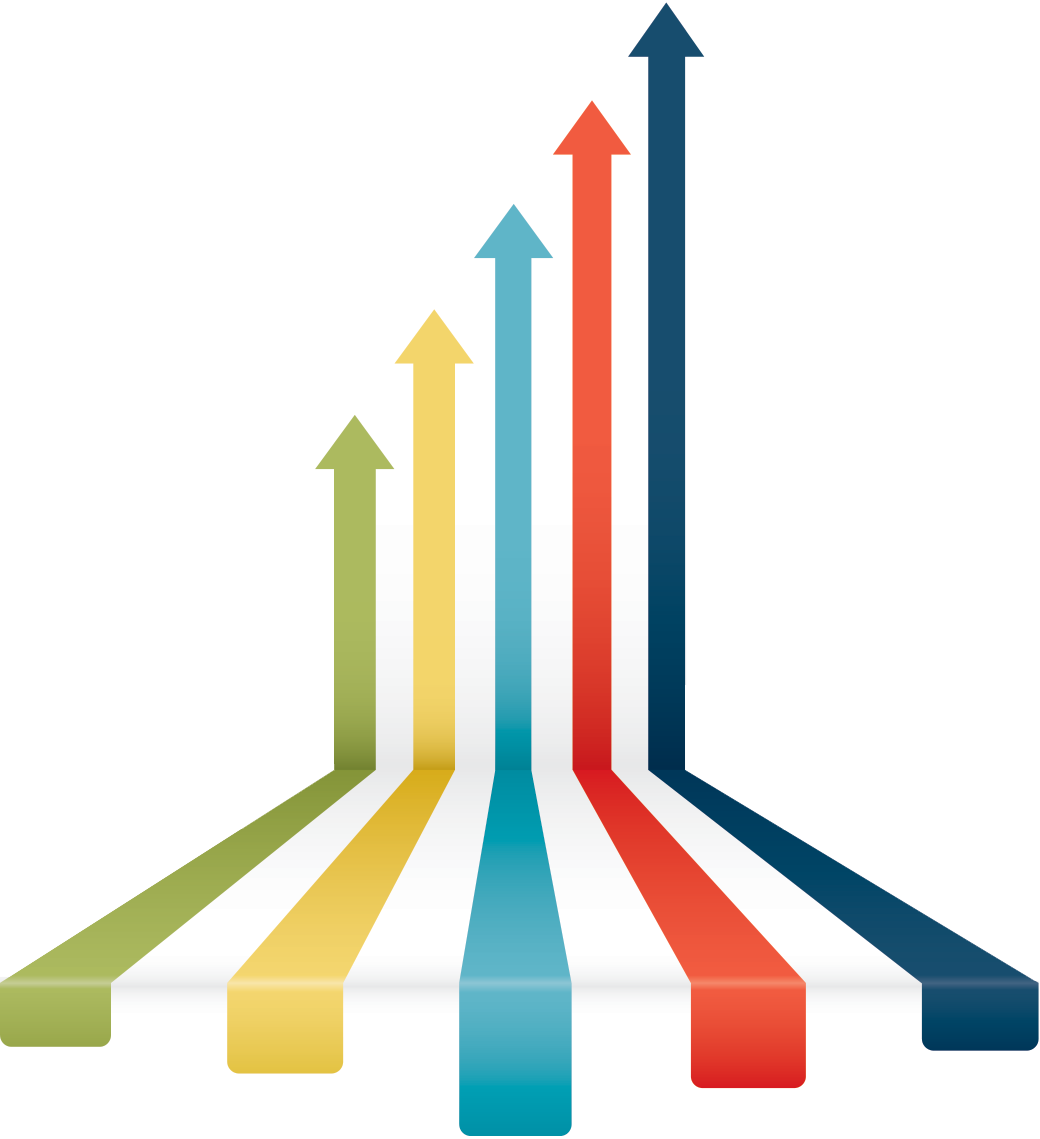 Държавна агенция „Безопасност на движението по пътищата“
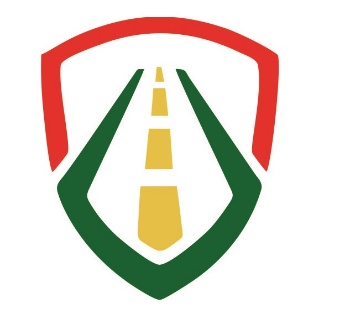 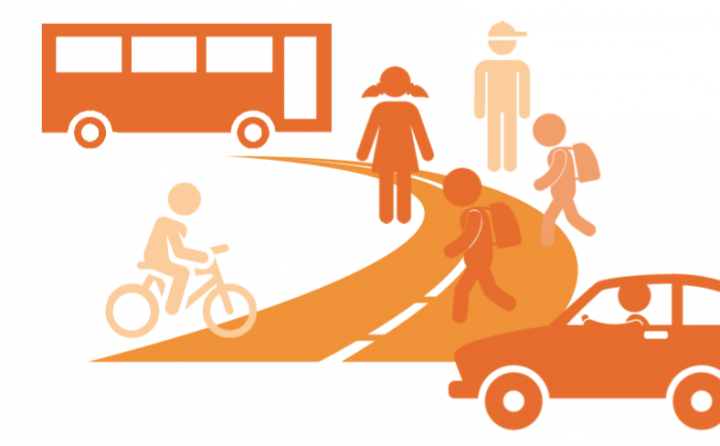 Отчетност
Прозрачност
Сътрудничество
Координация
Ясни цели
Обективност
Принципи на работата
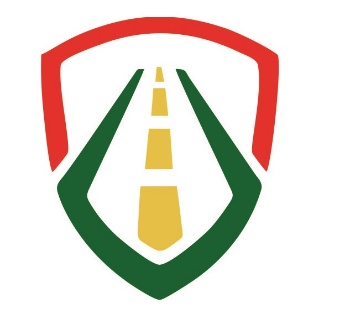 Очаквани резултати
Подобряване на координацията между институциите;
Ангажирането на неправителствения сектор с различни инициативи;
Безпристрастен анализ на данните свързани с безопасността на движението;
Осигуряването на мониторинг и контрол на резултатите от прилагането на политиката за пътна безопасност;
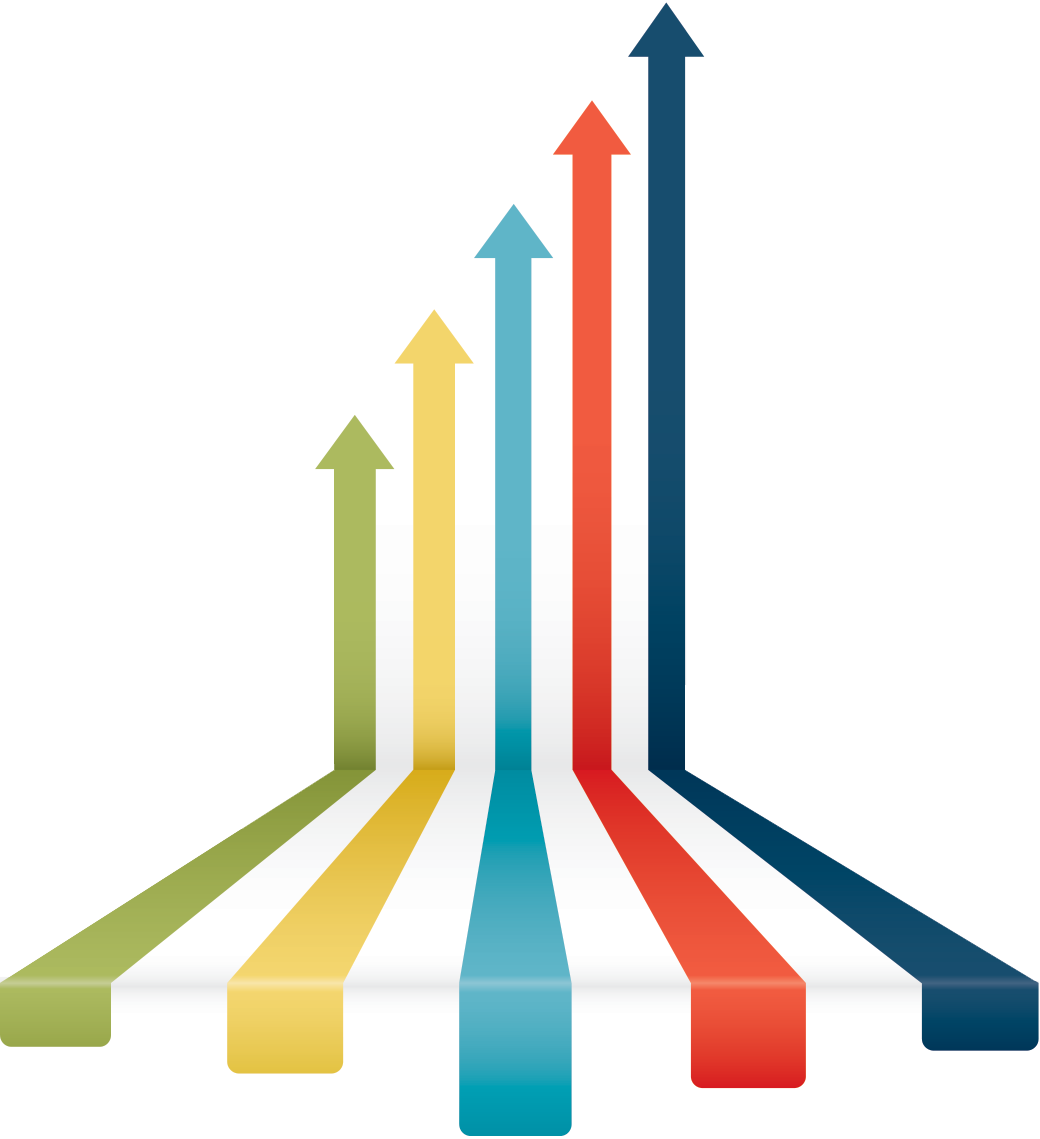 Цялостното подобряване на пътната безопасност в страната и намаляването на броя на убитите и ранените при пътно-транспортни произшествия.
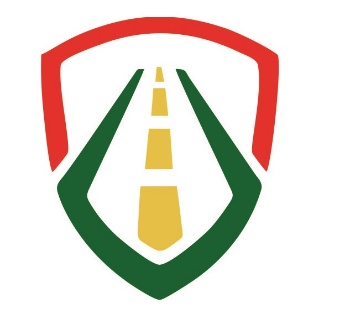 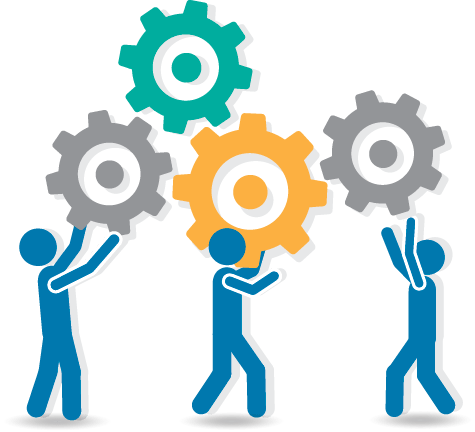 Функции на Държавна агенция „Безопасност на движението по пътищата“
Разработва политика за повишаване на безопасността по пътищата;
Разработва нормативни актове в областта на безопасността на движението;
Наблюдава и анализира ефекта от изпълнението на мерките за повишаване на безопасността на движението
Изгражда и развива информационни системи;
Събира и системно анализира данни за пътната безопасност;
Провежда образователни и информационни кампании;
Ръководи консултативния процес с гражданското общество и останалите заинтересовани страни;
Какво е „Визия 0“
Безопасността на първо място
Човешка уязвимост и несвършеност
Системен подход 
Споделена отговорност
Как трябва да я приложим
Безопасна инфраструктура
Безопасни моторни превозни средства
Безопасно поведение на водачите
Ясни и предвидими правила за движение
Ефективно правоприлагане
Ефективна реакция при ПТП
Първи стъпки
Изготвяне на цялостен системен анализ;
Систематизиране дейността на областните и общински комисии по проблемите на безопасността на движението по пътищата;
От концентрация на ПТП към риск от ПТП;
Засилване ролята на одита на пътната безопасност ;
Подготовка на нова стратегия за периода 2021-2030;
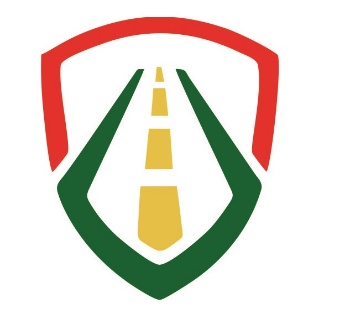 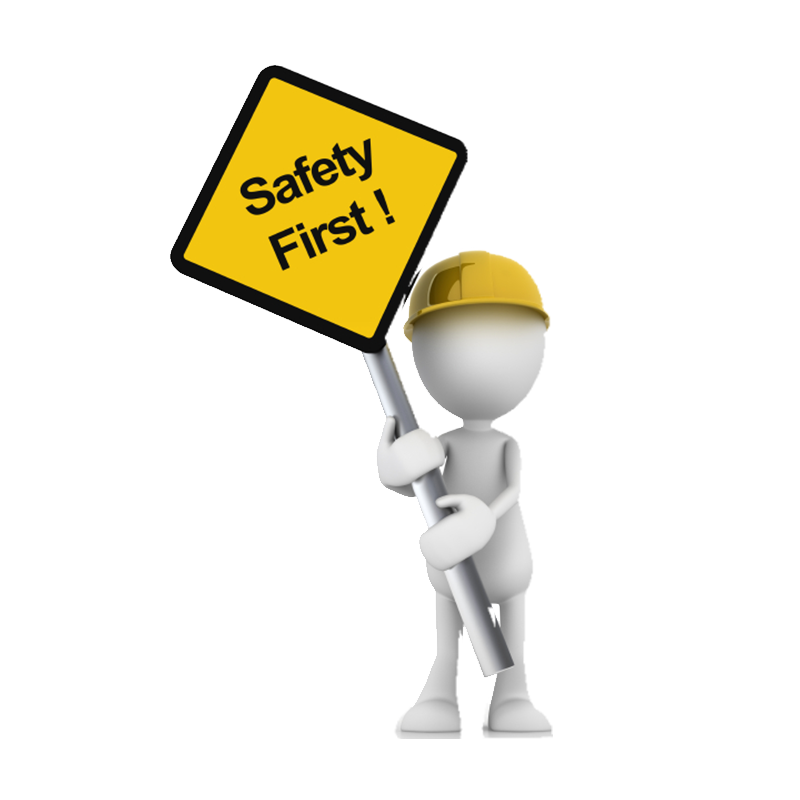 Благодаря Ви за вниманието!